弘前ねぷたまつり イベント民泊
弘前ねぷたまつり宿泊者受入家庭大募集!!
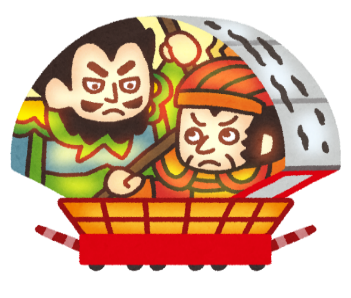 宿泊者受入家庭
大募集!
弘前ねぷたまつりの期間中、
　市内のご自宅のお部屋を旅行者に提供して宿泊していただく
　イベント民泊事業を行います。（宿泊は有料・素泊り）

　募集期間　

 　平成３０年４月１６日～５月１６日
 
 実施期間 　　
 
弘前ねぷたまつり
平成30年8月 1日～8月7日　　
 
    　※募集要件などの詳細は、市役所ホームページ（トップ画面「市役所からのお知らせ」
　　　１月１５日付）をご覧になるか、 観光政策課へお問い合わせください。

                                         【お申込み・お問い合わせ】
                                         弘前市観光振興部観光政策課
                ＴＥＬ：0172-35-1128(直通)
                ＦＡＸ：0172-38-5867
                メール：kankou@city.hirosaki.lg.jp
弘前ねぷたまつりの期間中、市内のご自宅のお部屋を旅行者に提供していただくイベント民泊事業を行います。

実施期間
弘前ねぷたまつり　　　平成３０年８月１日～８月７日


　　旅行者との交流や
　　　　空室活用のチャンス！
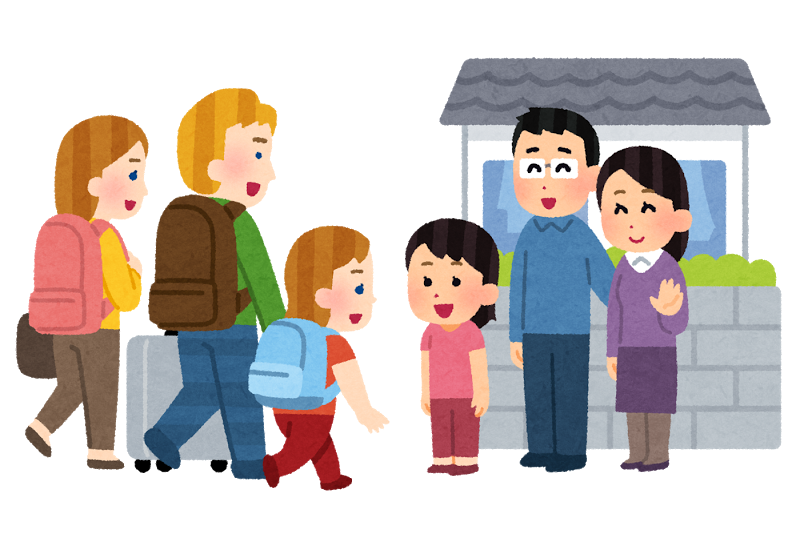 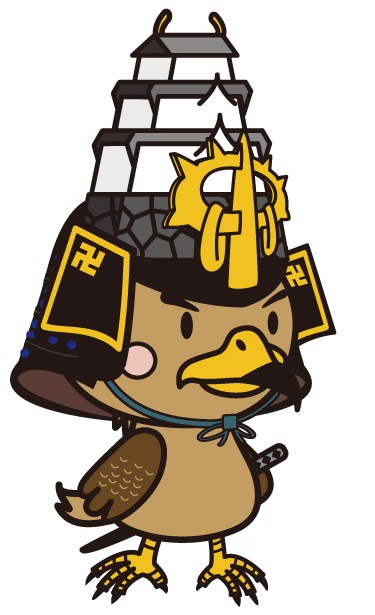 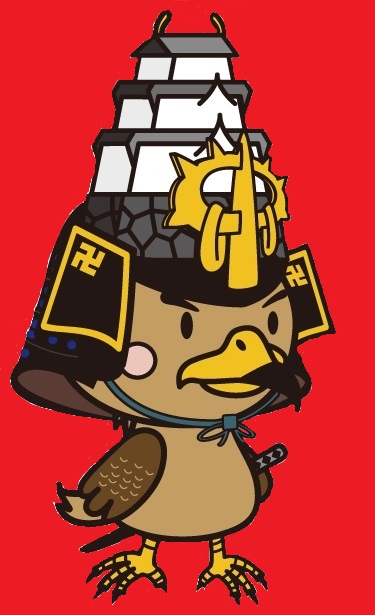 ヤーヤドー
お申し込み・お問い合わせはこちらまで♪
　　　
弘前市観光振興部観光政策課
ＴＥＬ：０１７２－３５－１１２８（直通）
ＦＡＸ：０１７２－３８－５８６７
メール：ｋａｎｋｏｕ＠ｃｉｔｙ.ｈｉｒｏｓａｋｉ.ｌｇ.ｊｐ
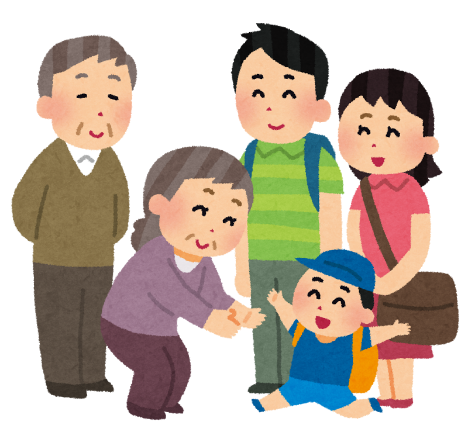 募集期間
平成30年4月16日～5月16日
旅行者との交流や空室活用のチャンス!!